Bloom’s Taxonomy & Sequential Logic
Bloom’s Taxonomy, Storing Data: The Bit, Representing and Building Memory, Program Counter (PC) Overview
Lecture Outline
Bloom’s Taxonomy
Applying Higher Levels of Cognition to Learning

Storing Data: The Bit
Bit Overview and Implementation

Representing and Building Memory
Array Abstraction, Building From the Bit

Program Counter (PC) Overview
Control Flow of Computer Programs
2
Bloom’s Taxonomy
Creating
Producing something new
Evaluating
Justifying your decisions or position
Analyzing
Drawing connections among ideas
Applying
Using information in a new (or similar) situation
Understanding
Explaining ideas or concepts
Remembering
Recalling facts and basic concepts
3
Bloom’s Taxonomy in Action: CSE 143
Creating
Creating your own Java objects in your CSE 143 assignments
Evaluating
Justifying why one would use a particular Java object (ArrayList)?
Analyzing
How do Java objects relate to other real-word tools?
Applying
Using Java objects defined in the standard class libraries
Understanding
Understanding the use Java objects
Remembering
Remembering what Java objects are
4
Bloom’s Taxonomy Discussion
In groups, discuss the following points:

Identify various aspects of your academic responsibilities as a UW student (e.g., attending lecture) and categorize them in one of the levels on Bloom’s Taxonomy
Discuss how you can practically engage in higher-order levels of thinking in Bloom’s Taxonomy
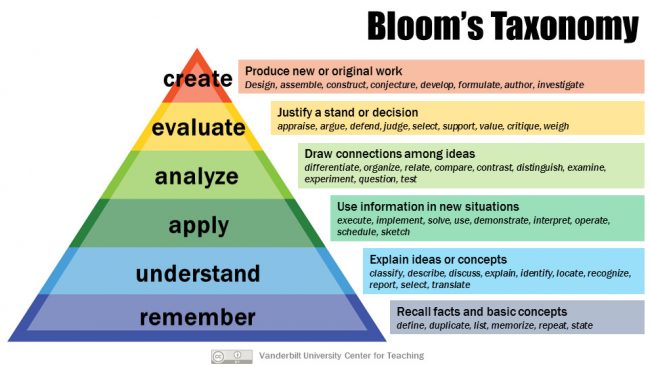 5
Lecture Outline
Bloom’s Taxonomy
Applying Higher Levels of Cognition to Learning

Storing Data: The Bit
Bit Overview and Implementation

Representing and Building Memory
Array Abstraction, Building From the Bit

Program Counter (PC) Overview
Control Flow of Computer Programs
6
Computer Overview
CPU is the “brain” of our computer
Does necessary computations (add, subtract, multiply, etc.)

Memory is used to store values for later use
Requires persistence across multiple computations
Needs to change values at our discretion
COMPUTER
MEMORY

Data and instructions
CPU
Program Counter (which line of code should I execute)
7
The Data Flip-Flop Gate
Simplest state-keeping component
1-bit input, 1-bit output
Wired to the clock signal
Always outputs its previous input: out(t) = in(t-1)

Implementation: a gate that can flip between two stable states (remembering 0 vs. remembering 1)
Gates with this behavior are “Data Flip Flops” (DFFs)
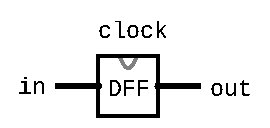 8
Aside: Treating the DFF as a Primitive
Disclaimer: DFFs can be made from Nand gates exclusively
But requires wiring them together in a “messy” loop that the hardware simulator can’t simulate and isn’t very educational

For simplicity, we will treat the DFF as a primitive in the projects
Just like Nand, you can use the built-in implementation
9
Data Flip-Flop (DFF) Behavior
1
Clock Signal
0
1
in
0
1
out
0
t=1
t=2
t=3
t=4
t=0
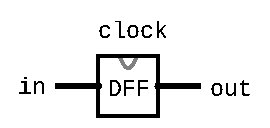 10
Sequential Chips
A category of chips that utilize the clock signal, in addition to any combinational logic

Capable of:
Maintaining state
Optionally, acting on that state and the current inputs
Can incorporate combinational logic as well

Constructed from:
DFFs
Combinational logic (which is entirely constructed from Nand)
11
Sequential Chips
output(t) = f(state(t-1), input(t))
DFF
Combinational Logic

f
input
output
DFF
DFF
12
D Flip-Flop: Time Series
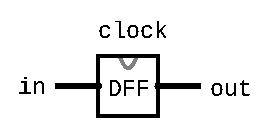 DFF Specification: 

out(t) = in(t-1)
Example: out(t=3) = in(t=2)
13
Storing Data: The Bit
A Flip-Flop changes state every clock cycle

We will build the abstraction of a “Bit” that only changes when we instruct it to
load
Bit
out
in
if load(t-1)    out(t) = in(t-1)
 else            out(t) = out(t-1)
14
Bit Behavior
1
load
0
1
in
0
1
out
load
0
t=1
t=2
t=3
t=4
t=0
Bit
out
in
if load(t-1)    out(t) = in(t-1)
 else            out(t) = out(t-1)
15
Bit Behavior
1
load
0
1
in
0
1
out
load
0
t=1
t=2
t=3
t=4
t=0
Bit
out
in
if load(t-1)    out(t) = in(t-1)
 else            out(t) = out(t-1)
16
Bit Time Series
if (load(t-1)): out(t) = in(t-1)
    	     else: out(t) = out(t-1)
Bit Specification:







Example 1: load(t=0) == 1, so out(t=1) = in(t=0)
17
Bit Time Series
if (load(t-1)): out(t) = in(t-1)
    	     else: out(t) = out(t-1)
Bit Specification:







Example 1: load(t=0) == 1, so out(t=1) = in(t=0)

Example 2: load(t=2) == 0, so out(t=3) = out(t=2)
18
Which gates will we need to implement a Bit? Select all that apply.
Mux
Xor
And
DFF
We’re lost…
load
Bit
out
in
if load(t-1)    out(t) = in(t-1)
 else            out(t) = out(t-1)
19
Implementing a Bit
if load(t-1)    out(t) = in(t-1)
 else            out(t) = out(t-1)
Bit Specification:

Exercise: fill in the connections to the gates to create a circuit diagram of Bit
20
Implementing a Bit
if load(t-1)    out(t) = in(t-1)
 else            out(t) = out(t-1)
Bit Specification:

Exercise: fill in the connections to the gates to create a circuit diagram of Bit
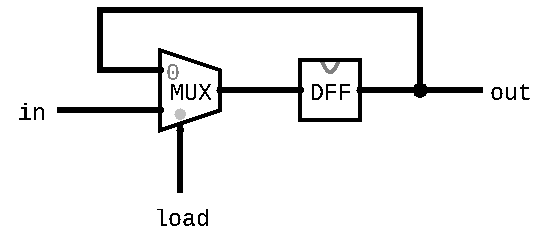 21
Lecture Outline
Bloom’s Taxonomy
Applying Higher Levels of Cognition to Learning

Storing Data: The Bit
Bit Overview and Implementation

Representing and Building Memory
Array Abstraction, Building From the Bit

Program Counter (PC) Overview
Control Flow of Computer Programs
22
Memory Representation
Memory can be abstracted as one huge array

Addresses are indices into different memory slots
The width of an address is fixed for the system
The nand2tetris project will use 16-bit addresses

Each value in memory takes up a fixed width
Not the same as address width
The nand2tetris project uses 16-bit slots (values) in memory
23
Memory Representation
Can read and write to memory by specifying an address
More details next week

Example: x = memory[01...00]
Reads the value in memory at address 01...00 and stores it in x

Example: memory[01...00] = 7
Writes the value 7 in the memory slot at address 01...00
24
Building Memory: Register
Bits store a single value (0 or 1)
In memory, we need to store 16-bit values

Registers are conceptually the same as a Bit
Allows us to store and change 16-bit values
Groups together 16 individual bits that share a load signal

	// if (load(t-1)): out(t) = in(t-1)
	//           else: out(t) = out(t-1)
	CHIP Register {
    		IN in[16], load;
    		OUT out[16];
    		...
	}
25
RAM: Random Access Memory
Abstraction of Computer Memory: just a giant array

Goal: create hardware that can provide that abstraction




Key attribute of arrays: “random access” lets us index into them at any point
...
...
memory[26] = -1;
26
Building Memory: RAM8 From Registers
RAM interface:
address: address used to specify memory slot
in: 16-bit input used to update specified memory slot if load is 1
load: if 1, then in should be written to specified memory slot
out: 16-bit output from the slot specified by address

RAM8 can be built from 8 registers
address width is log2(8) = 3 bits
load
RAM8
out
in
Register
0
16
16
Register
1
address
...
Register
n-1
k
27
Building Memory: RAM8 From Registers
load
Step 1: Route in to every register
We don’t want to update every register, however
Solution: choose which register to enable with address

Step 2: Choose which register to use for the output

When we think about making choices in hardware, we want to think about Mux and DMux
RAM8
out
in
Register
0
16
16
Register
1
address
...
Register
n-1
k
28
Building Memory: The Rest of RAM
After RAM8, can build larger RAM chips from a combination of smaller RAM chips
For example, RAM64 can be built using eight RAM8 chips

Technique is similar to RAM8 but will have to use different portions of the address

The blocks section of the reading will be helpful
For example, can think of each RAM8 as a block of RAM64
29
Lecture Outline
Bloom’s Taxonomy
Applying Higher Levels of Cognition to Learning

Storing Data: The Bit
Bit Overview and Implementation

Representing and Building Memory
Array Abstraction, Building From the Bit

Program Counter (PC) Overview
Control Flow of Computer Programs
30
Program Counter (PC)
Memory is used to store data as well as code

Instructions and operations are stored at different addresses in memory

Program Counter in the CPU keeps track of which address contains the instruction that should be executed next
COMPUTER
MEMORY

Data and instructions
CPU
Program Counter (which line of code should I execute)
31
Program Counter (PC)
Keeps track of what instruction we are executing
If the PC outputs 24, on the next clock cycle the computer runs the instruction at address 24 in the code segment
Program counter specification:
	if      (reset[t] == 1) out[t+1] = 0
	else if (load[t] == 1)  out[t+1] = in[t]
	else if (inc[t] == 1)   out[t+1] = out[t] + 1
	else                    out[t+1] = out[t]
load
inc
reset
out
in
PC
16
16
32
Project 4 Overview
Part I: Cornell Note-taking
Practice taking detailed notes in another class
Think critically about the technique

Part II: Building Memory
Memory & Sequential Logic: Build our first sequential chips, from a 1-bit register to a 16K RAM module
Program Counter: Build counter that tracks where we are in a program, with support for several operations we’ll need later
Note: Folder split for performance reasons only

Part III: Project 4 Reflection
33
Lecture 6 Reminders
Project 3 due tonight (1/19) at 11:59pm

Project 4 (Cornell Note-taking & Building Memory) released today, due next Friday (1/26) at 11:59pm

Eric has office hours after class in CSE2 153
Feel free to post your questions on the Ed board as well
34